GloCal Health Fellowship Career Development
Dr Siana Nkya
Senior Lecturer, Department of Biochemistry
Muhimbili University of Health and Allied Sciences (MUHAS)
Research Technical Lead, SickleInAfrica (SPARCO-CCC)
President,Tanzania Human Genetics Organisation (THGO)
Covered topics
Creating a successful academic career in global health research
August 2022-Todate. Senior Lecturer, Biochemistry Department, Muhimbili University of Health and Allied Sciences.
 
2022-July 2022. Lecturer: Biochemistry Department, Muhimbili University of Health and Allied Sciences.

2016-2021 Lecturer: Biological Sciences, Dar es Salaam University College of Education (DUCE), UDSM, Tanzania

2008-2016 Assistant Lecturer: Biological Sciences, Dar es Salaam University College of Education (DUCE), UDSM, Tanzania
2019-2021: Manager, Public Service, Dar es Salaam University College of Education (DUCE), UDSM, Tanzania

2017-Todate: Co-founder/President Tanzania Human Genetics Organisation

2020-Todate: Research Technical lead
Sickle Pan-African Research Consortium (SPARCO) Clinical Coordinating Center ( SPARCO Center), https://www.sickleinafrica.org/people/sparco-hub?page=1
Creating a successful academic career in global health research
Academician-Teaching (% Time)
Academician_Public Service
Based on utilizing your knowledge to solve/address challenges at the the community level:
Provision of education
Creating an awareness
Provision of an intervention
Listen to the community
Academician_Research
Academician_Linking teaching with research
Preferably in your areas of research interests
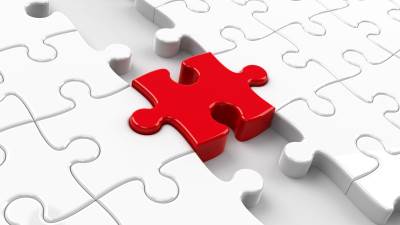 Linking public service with research
Creating research problems in collaboration with the community
Easy feedback to the community
Easy buy in of developed intervention/research products
Development of further research
Academician_Research_Projects
Fogarty global health fellowship (Glocal postdoctoral fellowship),      National Institute of Health (NIH), USA
Fellowship duration: July 2016 to November 2017

2. Organization for Women in Science for the Developing World (OWSD)
Project Duration: 2019-2021
Project site/s: Tanzania

3. American Society of Hematology, Global Research Award
Project Duration: 07/01/18-06/30/20
Project site/s: Tanzania
Academician_Research_Projects
1. K43TW011167, Fogarty International Center (FIC), National Institutes of Health, USA (Emerging Global Leader award):
Project Duration: 01/08/ 2019-31/07/2024
Project site/s: Tanzania

2. International Centre for Genetic Engineering and Biotechnology (ICGEB)
Project Duration: 2019-2021
Project site/s: Ghana, Nigeria and Tanzania
Academician_Research_Projects
4. Novartis Foundation
Project Duration: 31/10/ 2021-30/10/2023
Project site/s: Ghana, Nigeria and Tanzania
Lessons
Who??
Supervisors
Mentors
Peers
Local and international scientists/researchers

Where??
Project meetings
Departmental meetings
Institutional workshops, conferences
National and international conferences 

** How to identify and facilitate meaningful networks
Networking
Interdisciplinary collaboration in the international setting
Working across cultures
Securing grant funding for research
Securing grant funding for research
Securing grant funding for research
Securing grant funding for research
Peer review and the publication process
Peer review and the publication process
Track record for career development
Understand expected outputs from each grant
This forms base for the next grant

Balance of publications
Local and International journals
Open access
First author Vs co authorship Vs last author (all have a meaning)
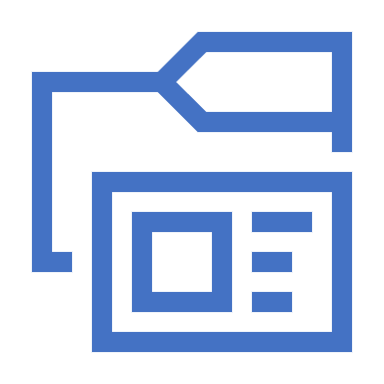 Dissemination of research findings
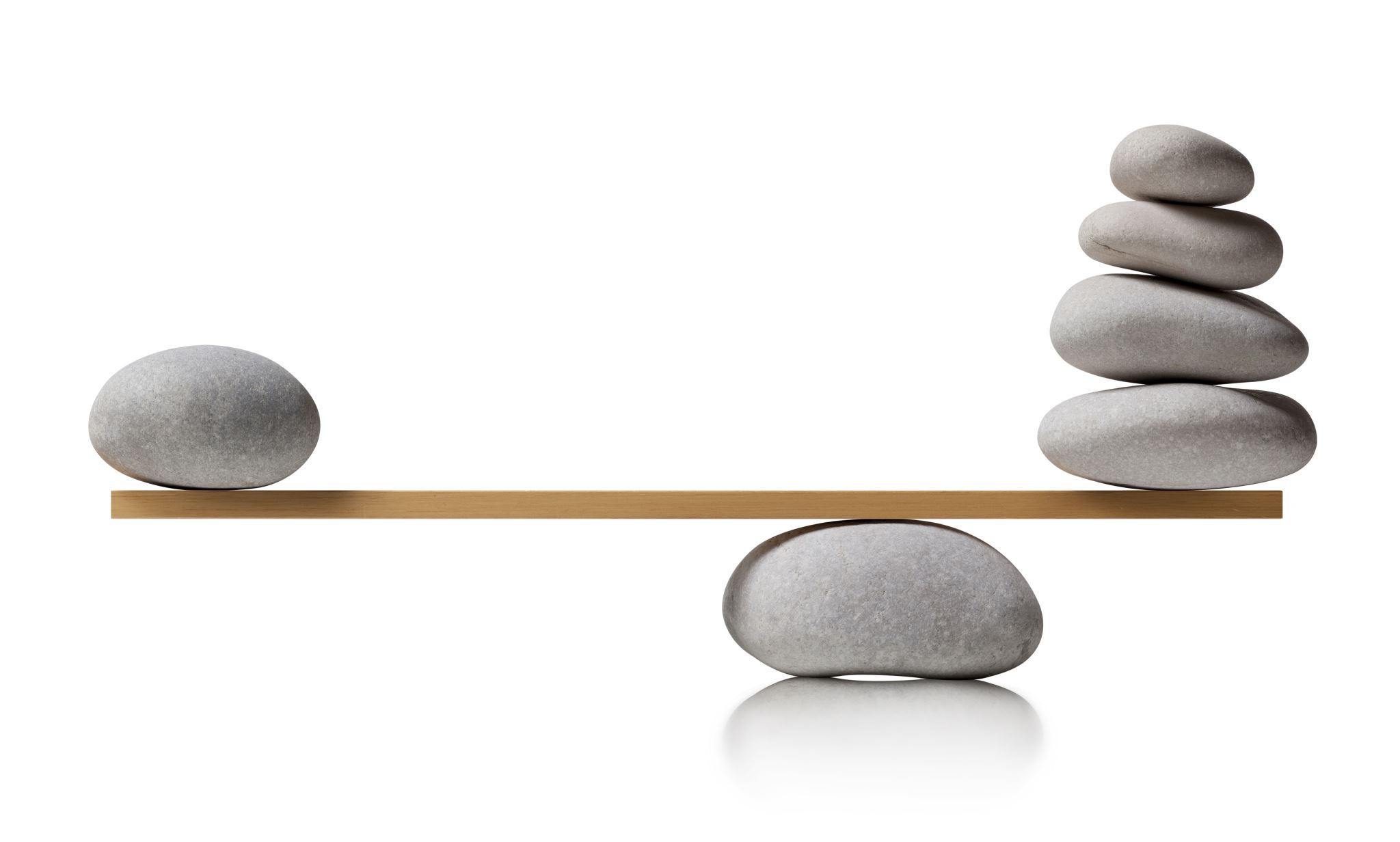 Balancing professional and personal life
Wife/Husband
Need to understand your work from quite early on.

Plan your day/week
Office Vs Home time
Make use of weekends

Plan for career breaks to do personal life developments i.e child bearing, travelling with spouse
Take advantage of personal leaves i.e martenity leaves
Take advantage of grants that allow/support career breaks e.g NIH administrative supplements
Balancing professional and personal life
Understand each mentor expertise
Clarify expectations from both sides i.e yours and theirs
Plan for mentorship meeting i.e each mentor/as a group
Managing mentoring relationships